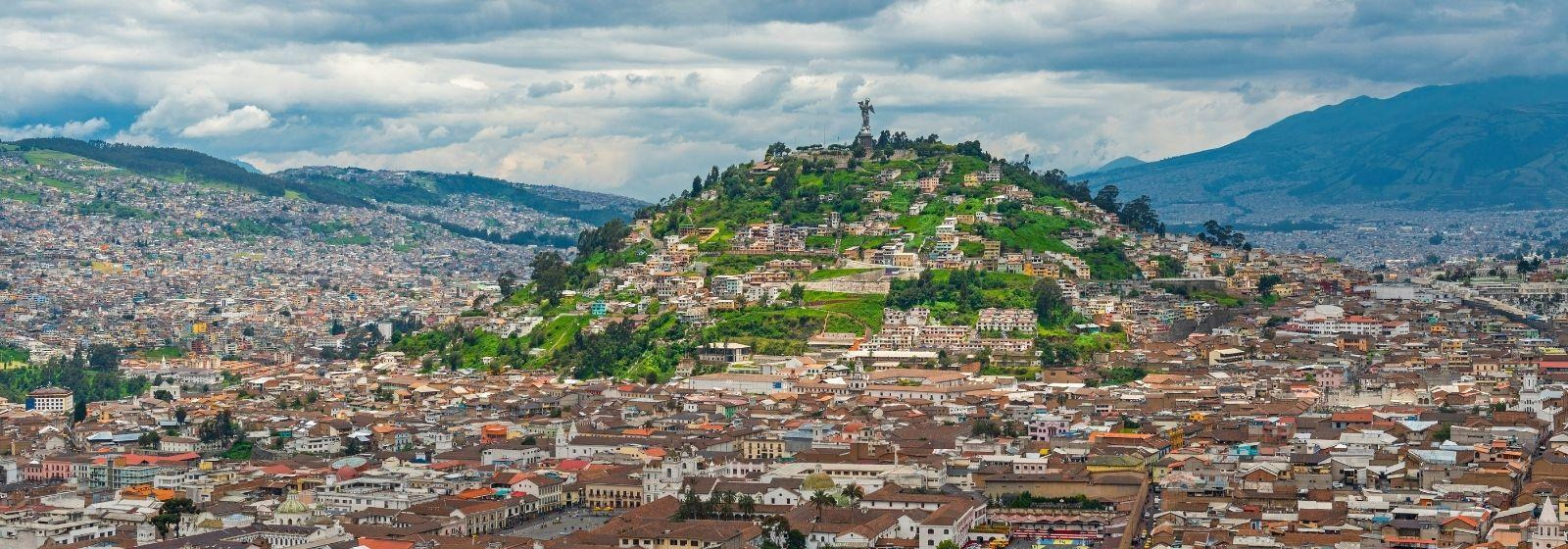 Unidad Especial
Regula Tu Barrio
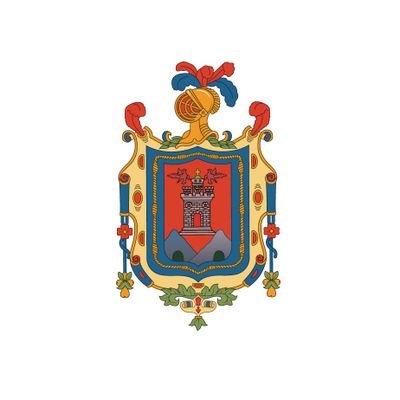 #RegulaTu Barrio
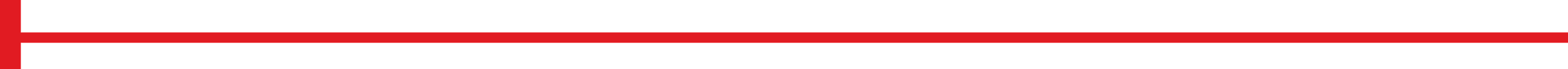 ASENTAMIENTO HUMANO DE HECHO Y CONSOLIDADO DE INTERÉS SOCIAL DENOMINADO: 
COMITÉ PROMEJORAS DEL BARRIO “SAN PABLO”

PARROQUIA CALDERÓN
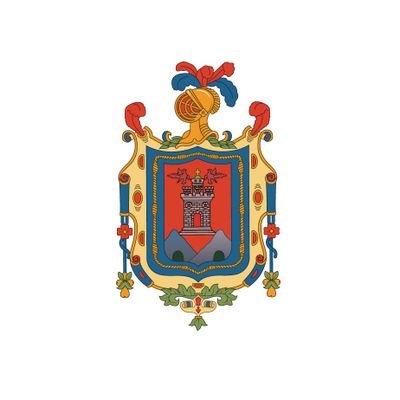 #RegulaTu Barrio
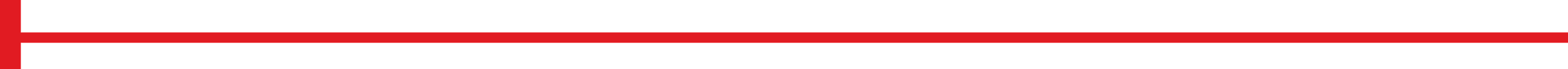 ASENTAMIENTO HUMANO DE HECHO Y CONSOLIDADO DE INTERÉS SOCIAL DENOMINADO: 
COMITÉ PROMEJORAS DEL BARRIO “SAN PABLO”
ADMINISTRACIÓN  ZONAL:  CALDERÓN -  PARROQUIA:  CALDERÓN
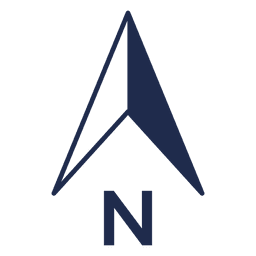 INFORMACIÓN DEL ASENTAMIENTO
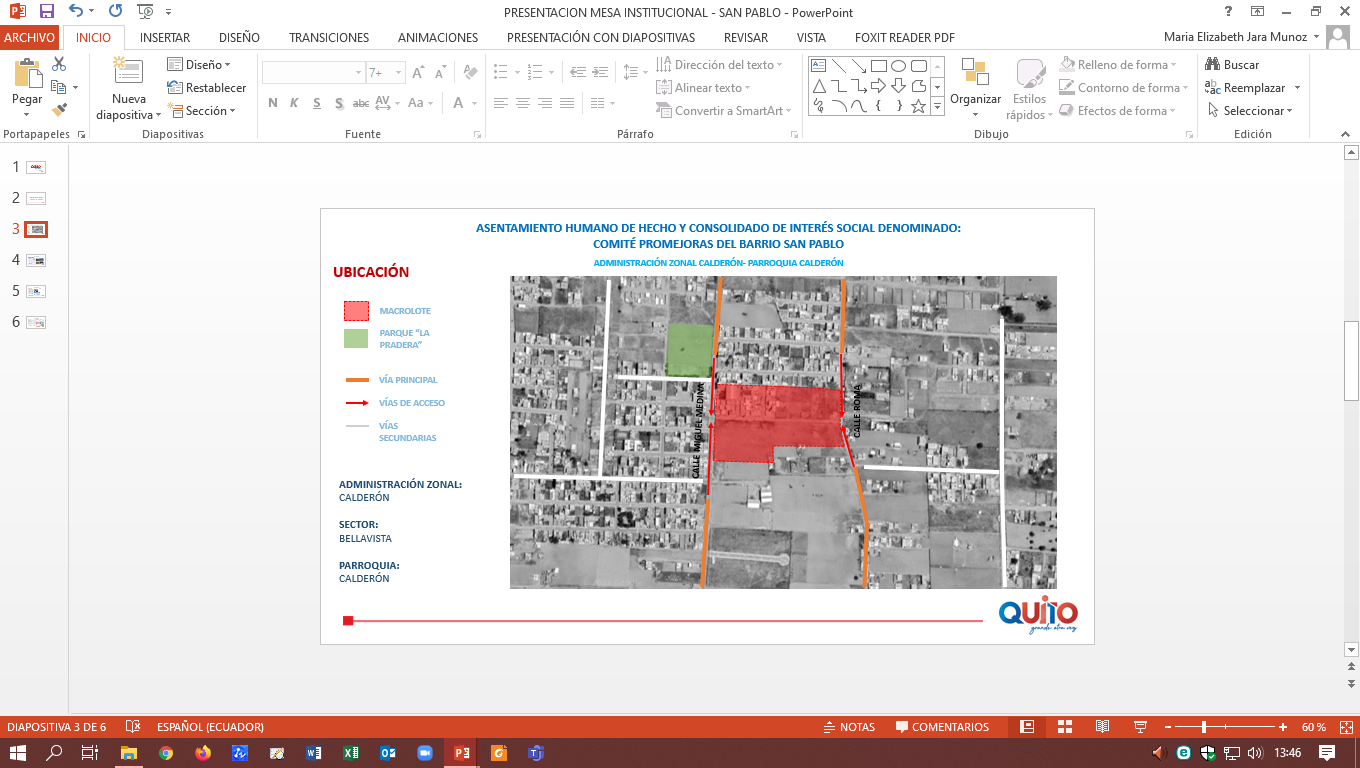 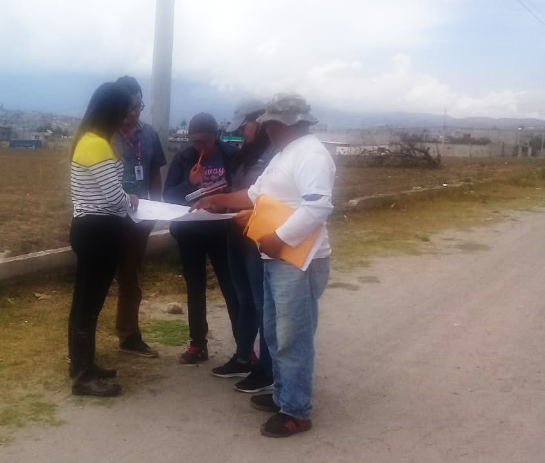 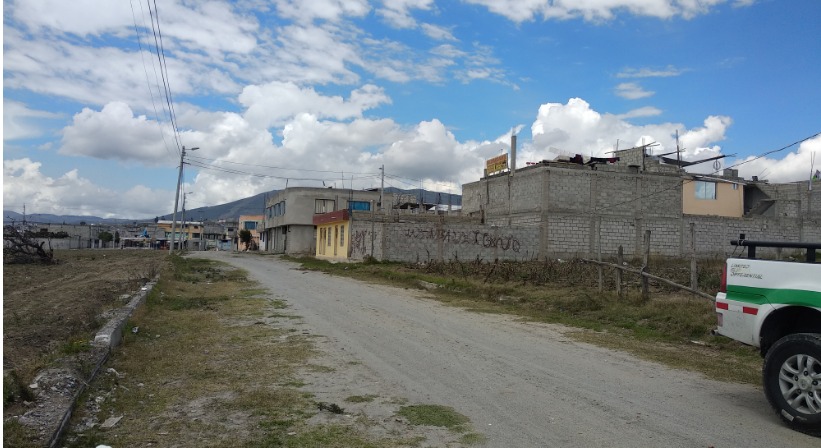 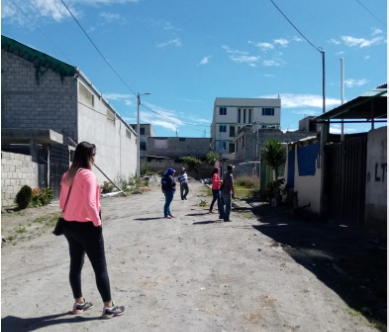 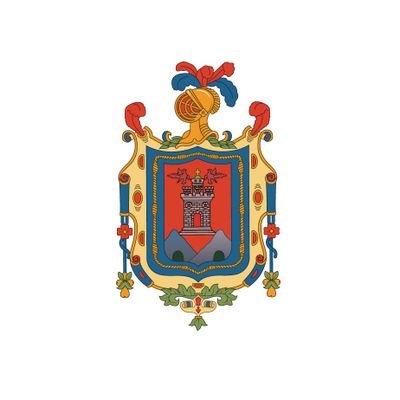 #RegulaTu Barrio
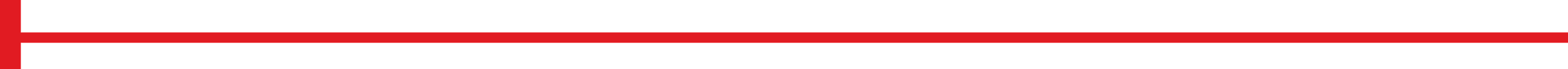 ASENTAMIENTO HUMANO DE HECHO Y CONSOLIDADO DE INTERÉS SOCIAL DENOMINADO: 
COMITÉ PROMEJORAS DEL BARRIO “SAN PABLO”
ADMINISTRACIÓN  ZONAL:  CALDERÓN -  PARROQUIA:  CALDERÓN
ÁREAS VERDES CERCANAS AL ASENTAMIENTO
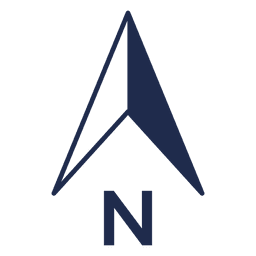 ASENTAMIENTO
PARQUE “LA PRADERA”
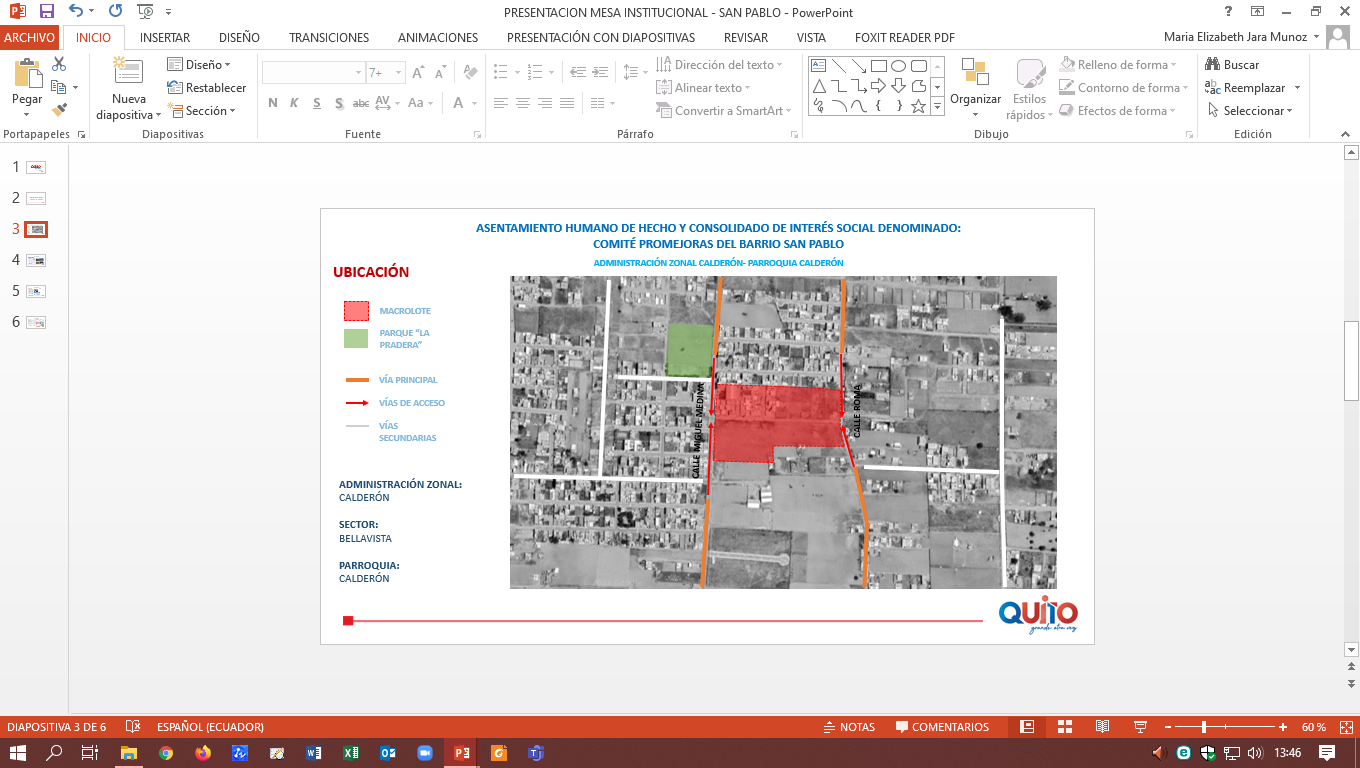 DISTANCIA 30 m.
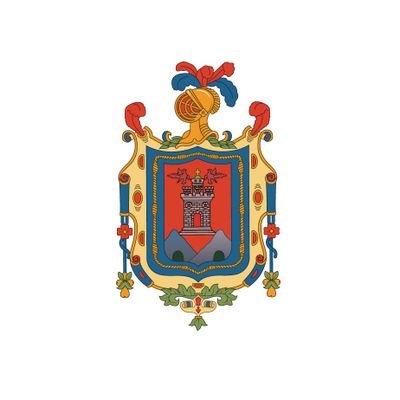 200m
E
#RegulaTu Barrio
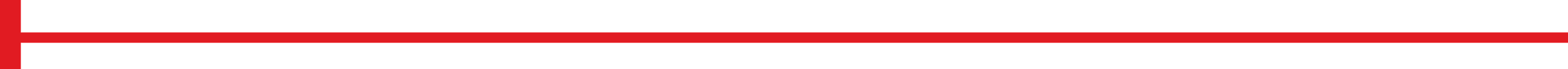 ASENTAMIENTO HUMANO DE HECHO Y CONSOLIDADO DE INTERÉS SOCIAL DENOMINADO: 
COMITÉ PROMEJORAS DEL BARRIO “SAN PABLO”
ADMINISTRACIÓN  ZONAL:  CALDERÓN -  PARROQUIA:  CALDERÓN
PLANO DEL ASENTAMIENTO
MACRO-LOTE
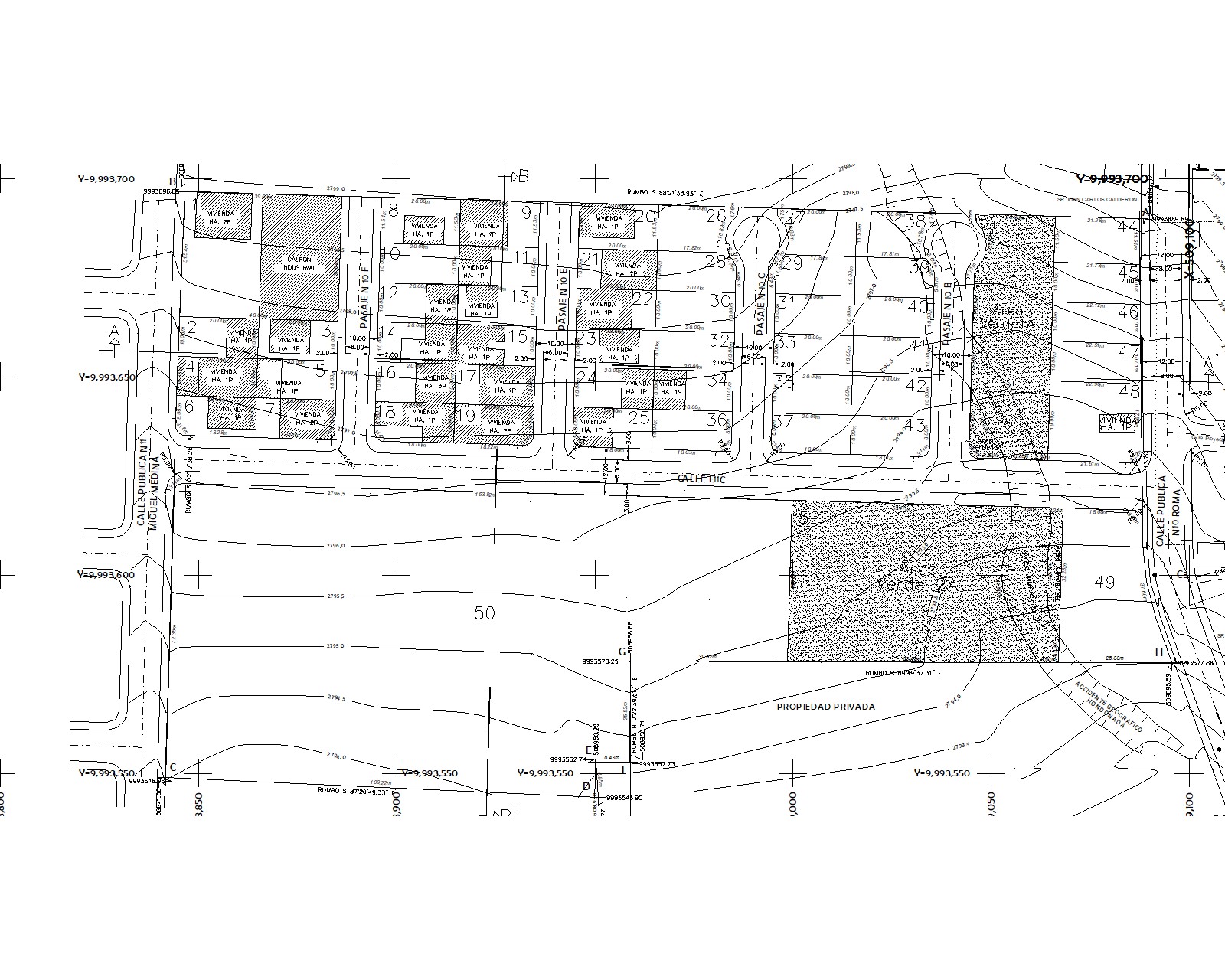 VIA Y PASAJES
AREA VERDE
PASAJE N10F
PASAJE N10E
PASAJE N10B
PASAJE N10C
QUEBRADA RELLENA
CALLE E11C
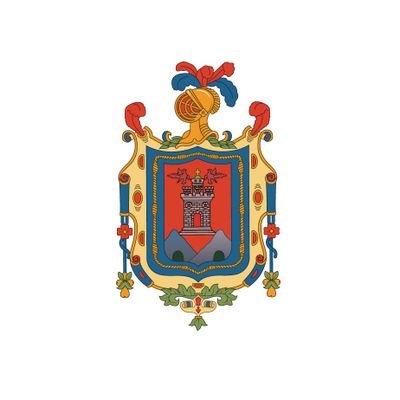 #RegulaTu Barrio
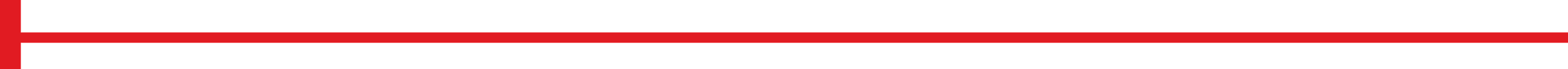 ASENTAMIENTO HUMANO DE HECHO Y CONSOLIDADO DE INTERÉS SOCIAL DENOMINADO: 
COMITÉ PROMEJORAS DEL BARRIO “SAN PABLO”
ADMINISTRACIÓN  ZONAL:  CALDERÓN -  PARROQUIA:  CALDERÓN
SI EXISTEN LOTES POR EXCEPCIÓN
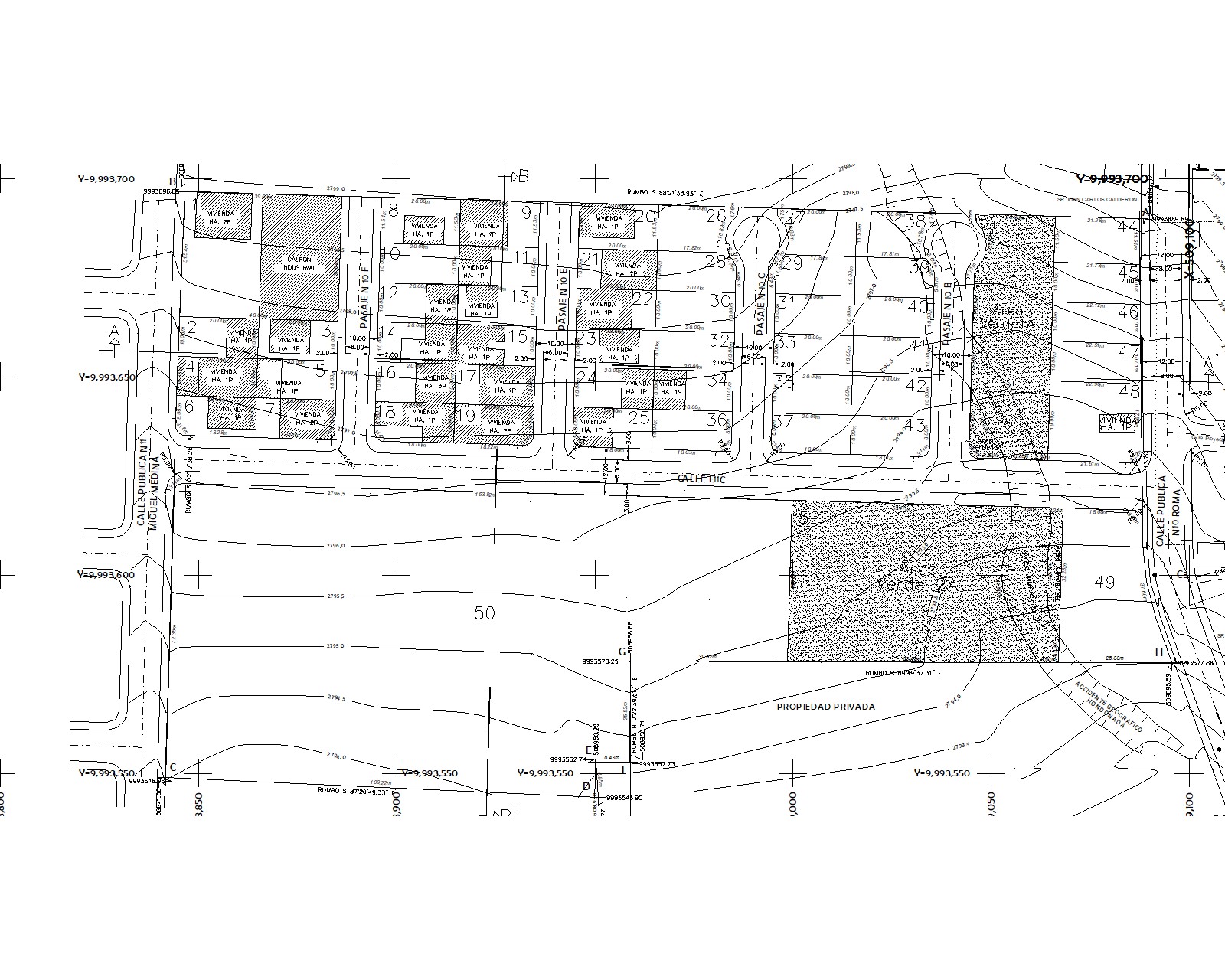 28
39
29
PASAJE N10F
PASAJE N10E
PASAJE N10B
PASAJE N10C
7
18
19
25
36
37
43
CALLE E11C
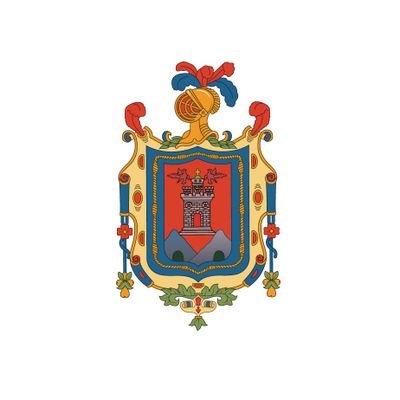 #RegulaTu Barrio
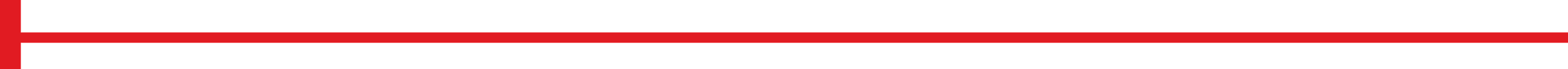 ASENTAMIENTO HUMANO DE HECHO Y CONSOLIDADO DE INTERÉS SOCIAL DENOMINADO: 
COMITÉ PROMEJORAS DEL BARRIO “SAN PABLO”
ADMINISTRACIÓN  ZONAL:  CALDERÓN -  PARROQUIA:  CALDERÓN
PLAN METROPOLITANO DE ORDENAMIENTO TERRITORIAL/ PMDOT
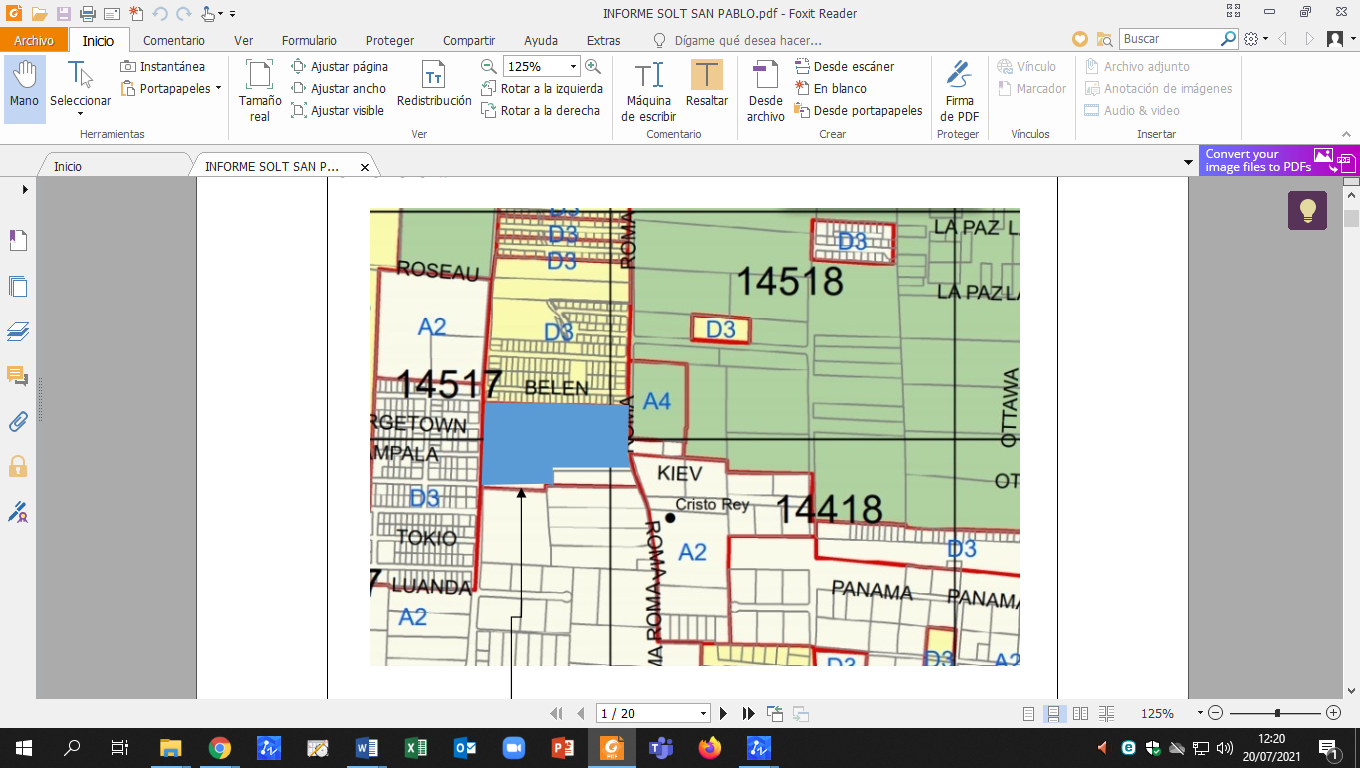 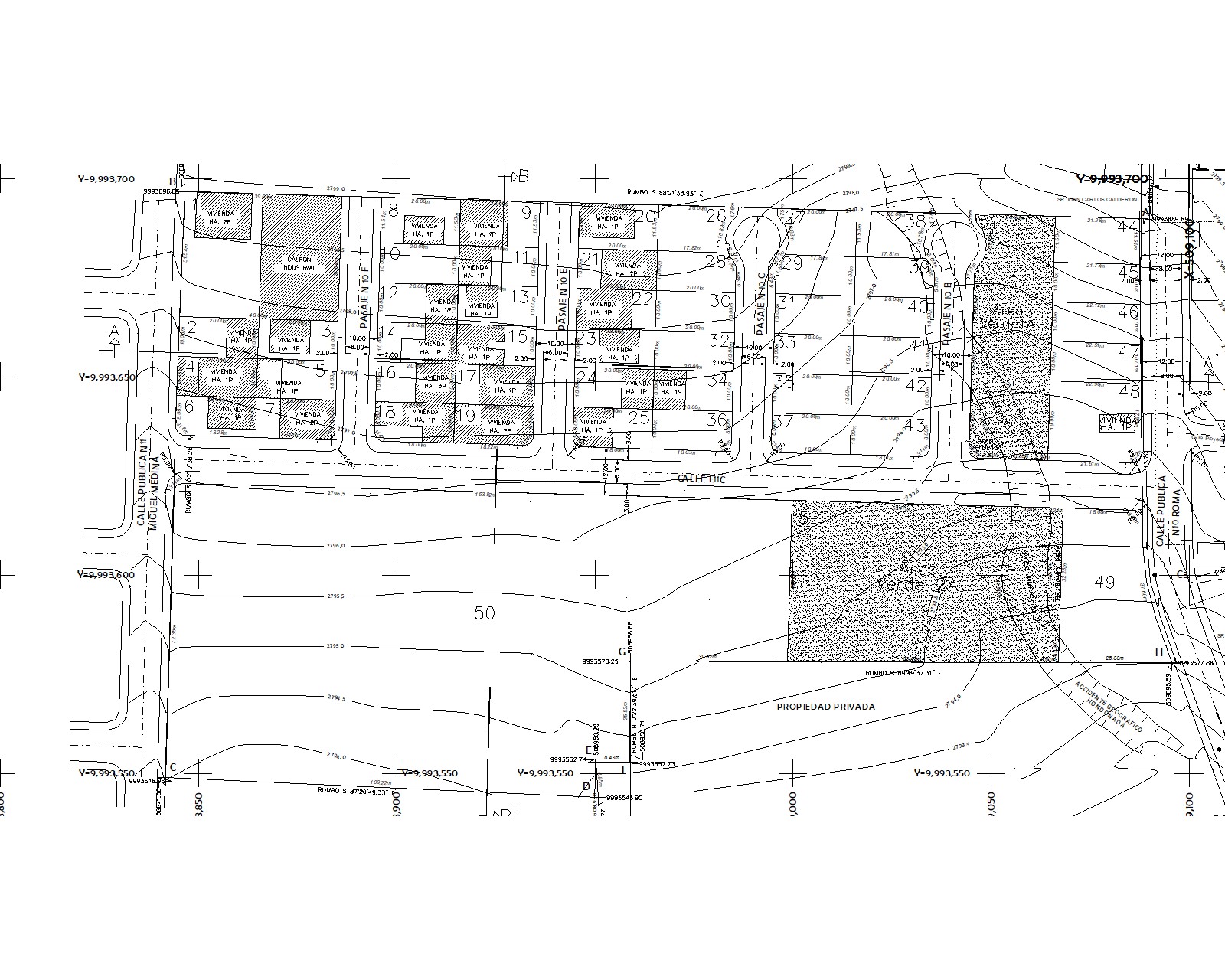 PASAJE N10F
PASAJE N10E
PASAJE N10C
PASAJE N10B
CALLE E11C
(RU1) Residencial Urbano 1
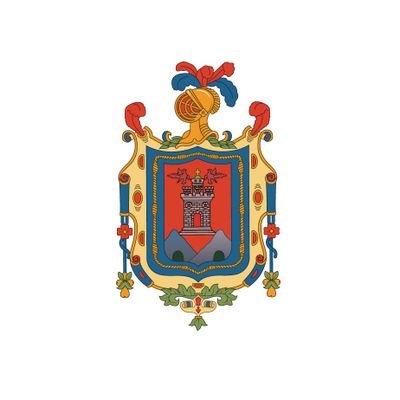 #RegulaTu Barrio
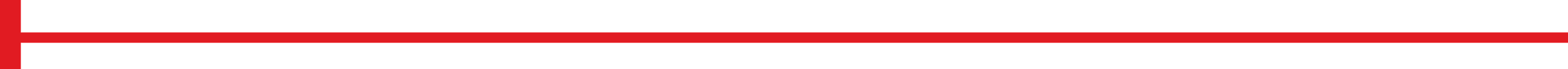 ASENTAMIENTO HUMANO DE HECHO Y CONSOLIDADO DE INTERÉS SOCIAL DENOMINADO: 
COMITÉ PROMEJORAS DEL BARRIO “SAN PABLO”
ADMINISTRACIÓN  ZONAL:  CALDERÓN -  PARROQUIA:  CALDERÓN
FOTO 1
FOTO 1
FOTO 2
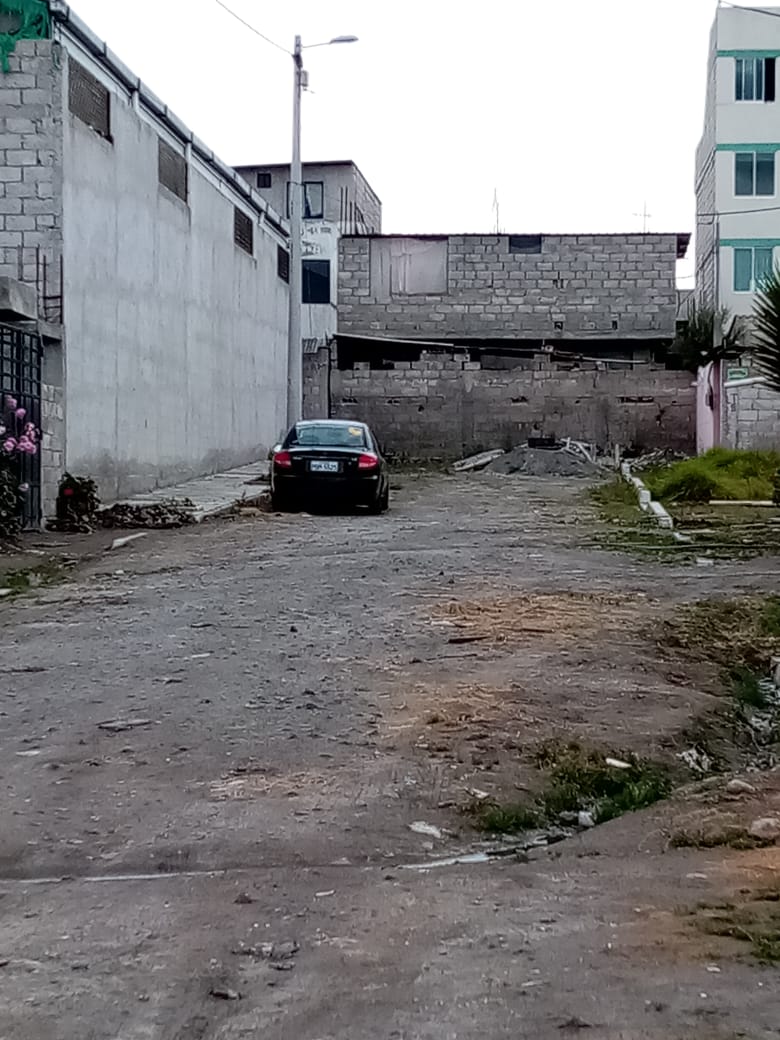 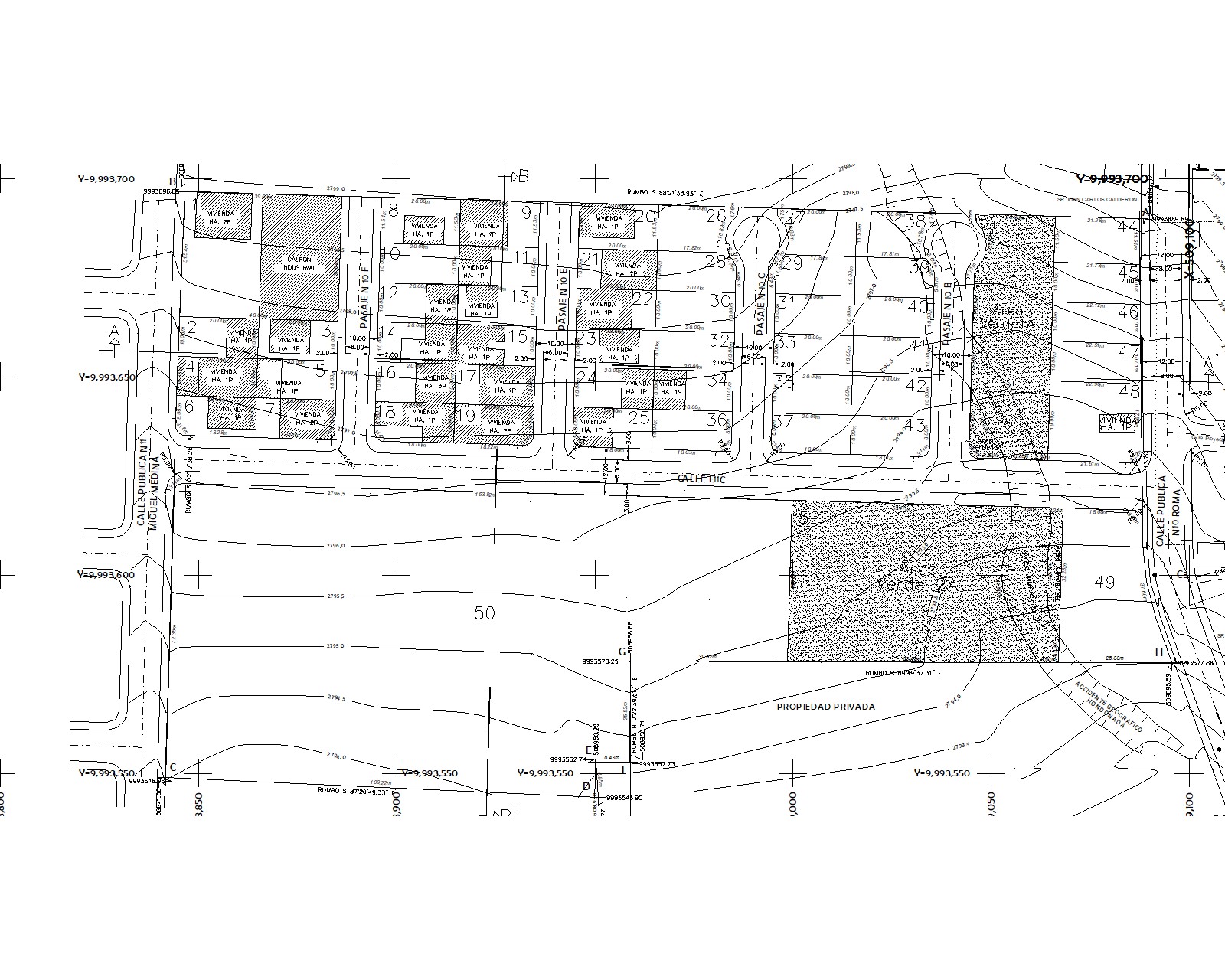 PASAJE N10F
PASAJE N10E
PASAJE N10C
PASAJE N10B
CALLE E11C
FOTO 2
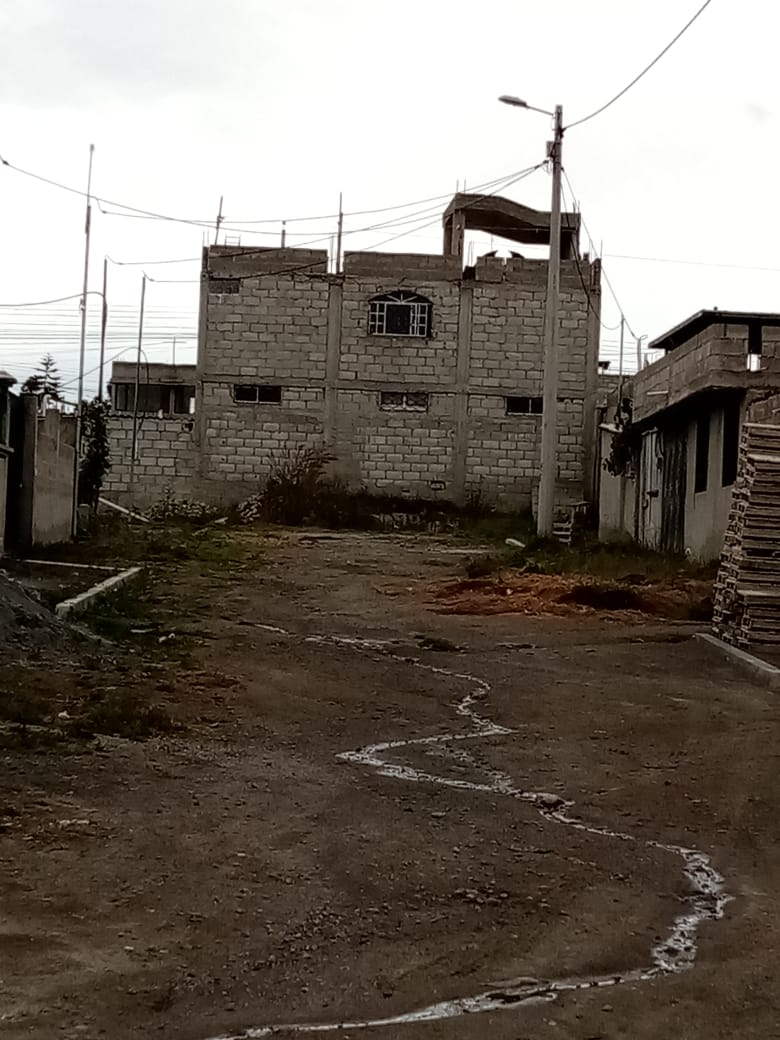 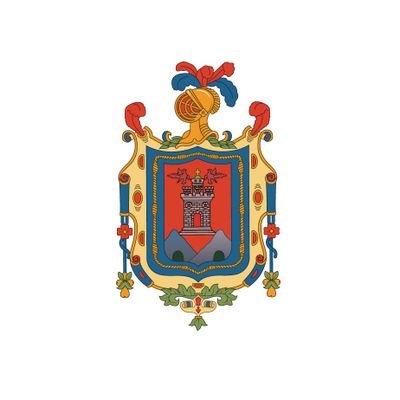 #RegulaTu Barrio
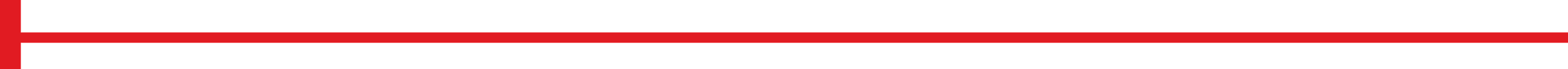 ASENTAMIENTO HUMANO DE HECHO Y CONSOLIDADO DE INTERÉS SOCIAL DENOMINADO: 
COMITÉ PROMEJORAS DEL BARRIO “SAN PABLO”
ADMINISTRACIÓN  ZONAL:  CALDERÓN -  PARROQUIA:  CALDERÓN
INFORME TECNICO DE ACCIDENTES GEOGRÁFICOS – 01 de Abril 2022
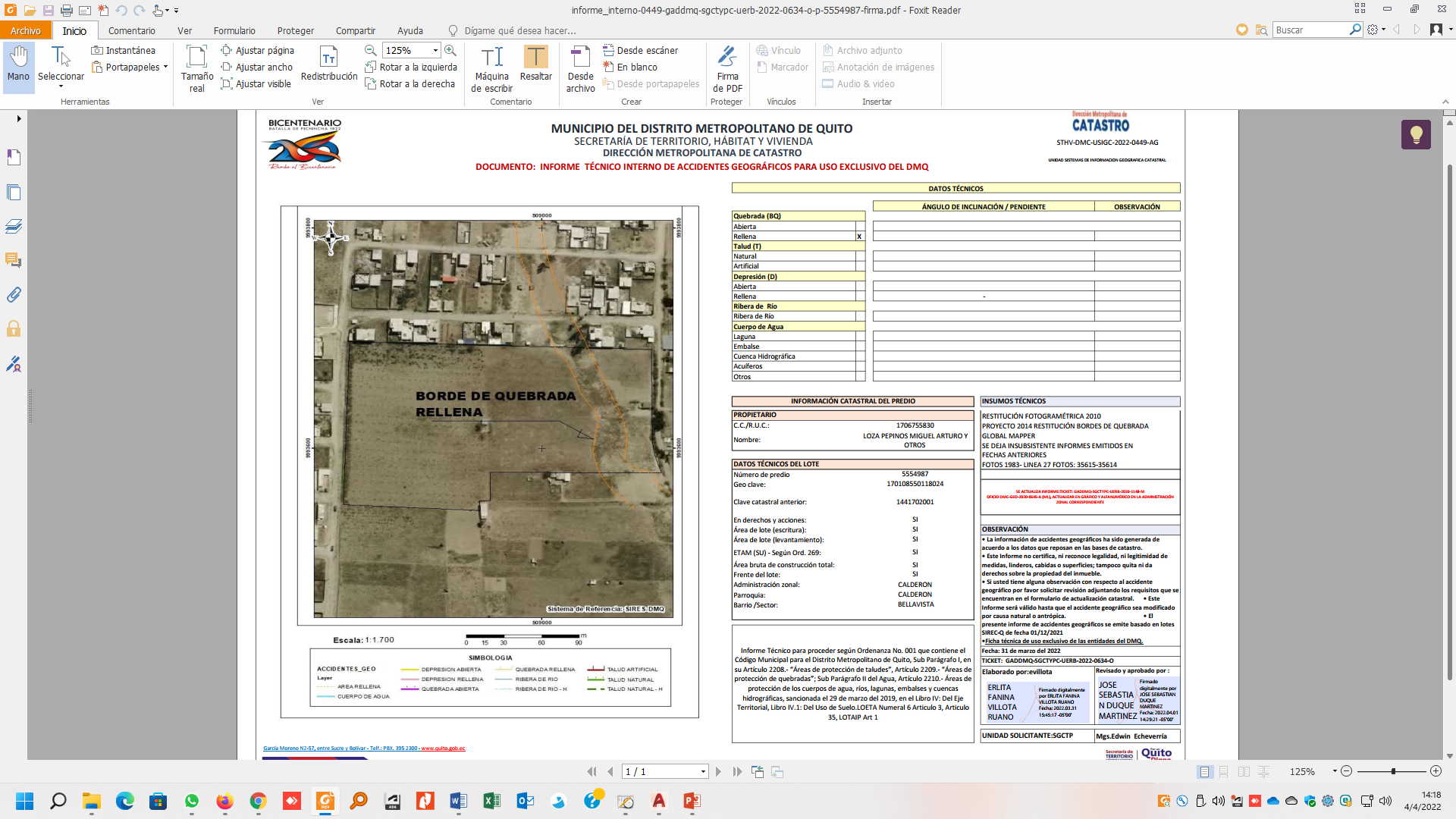 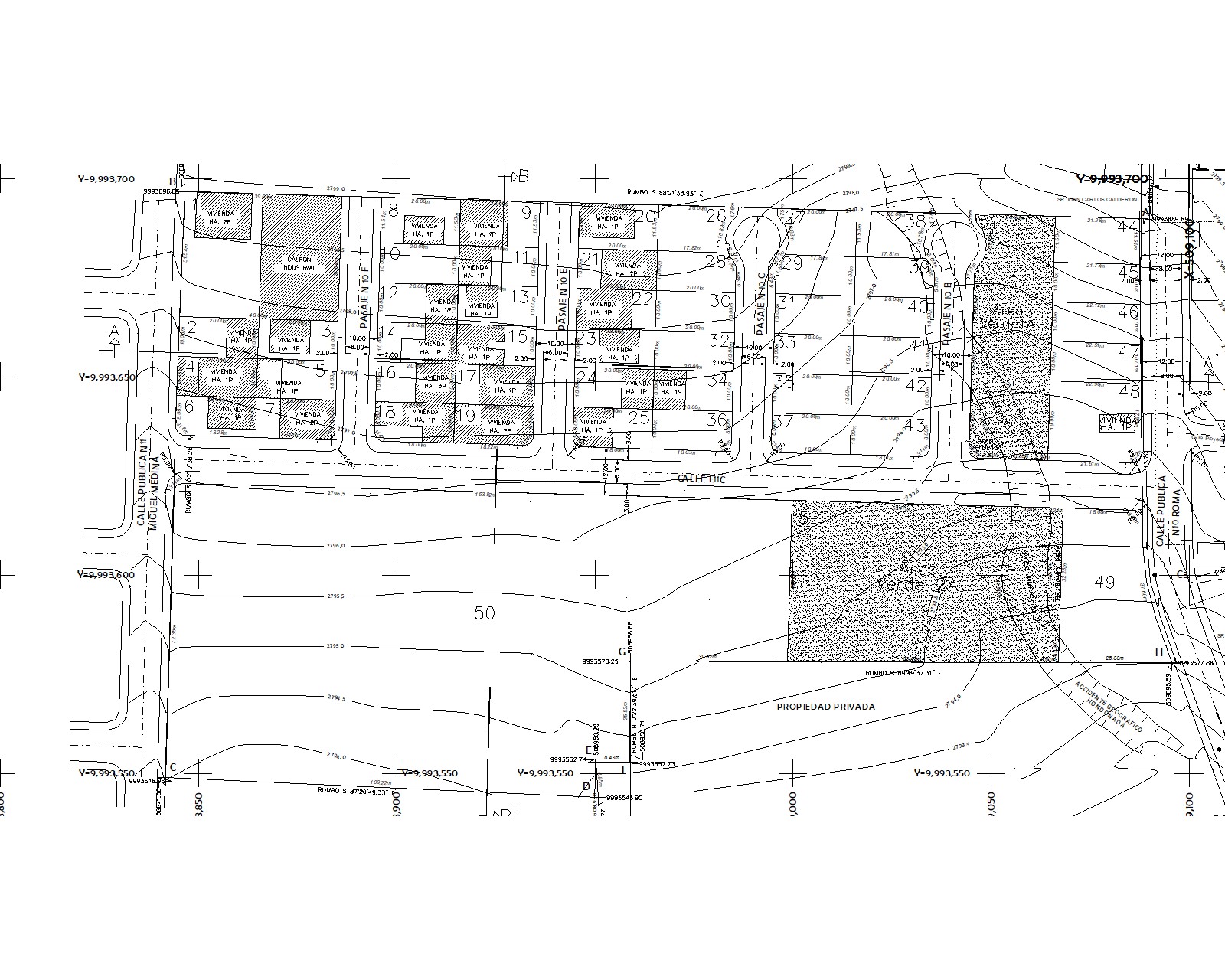 Quebrada Rellena
Afectados 5 lotes: 38,39,40,41 y 49
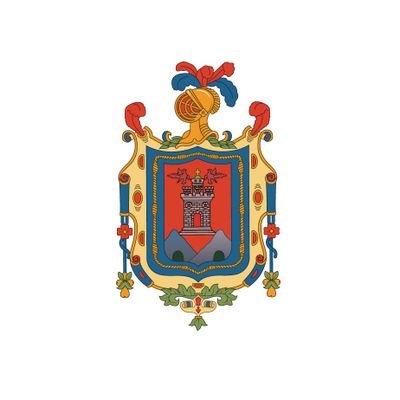 #RegulaTu Barrio
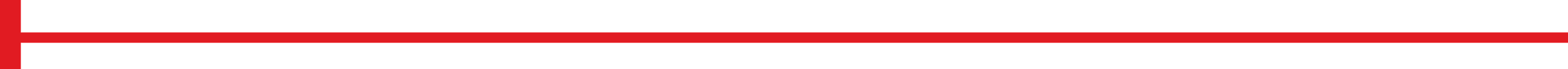